Filozofski Fakultet u Beogradu
Evropska umetnost 19.veka
Tema: Viljem Blejk
Prezentaciju radile:
Pavlović Aleksandra  IU09/59
Kuzminac Marija        IU09/89
Božić Bojana               IU09/95
Mentor: 
Saša Brajović
Beograd, 2012.
Viljem Blejk
(1757-1827)
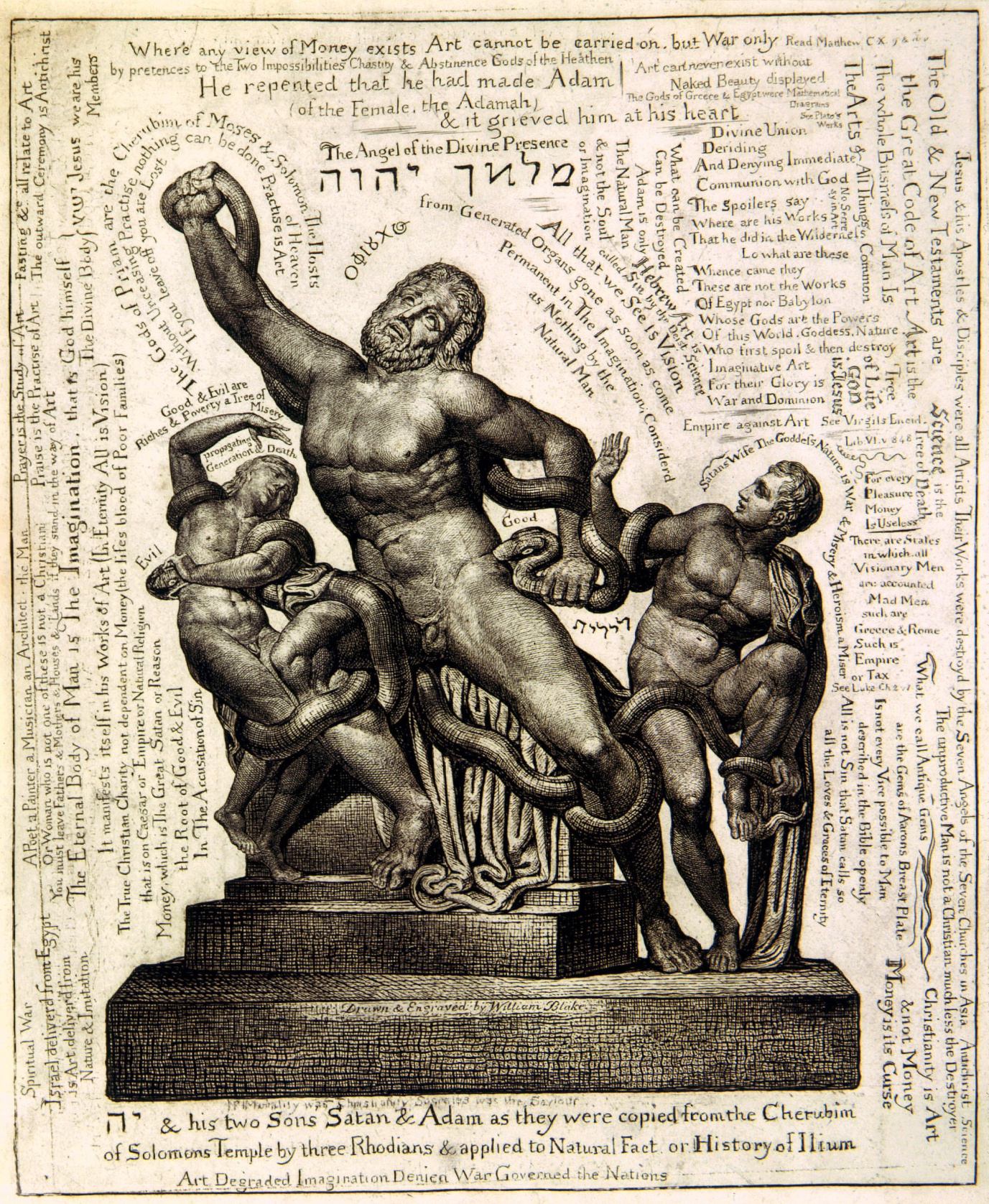 Laokoon
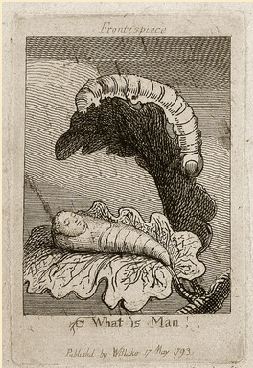 Vrata Raja
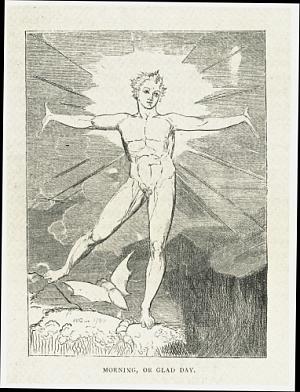 Radostan Dan
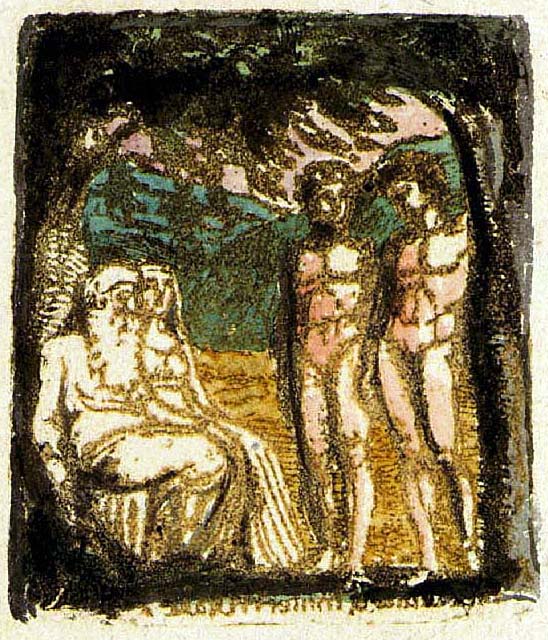 Nema prirodne religije
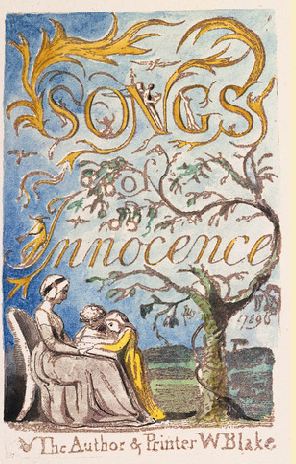 Pesme Nevinosti
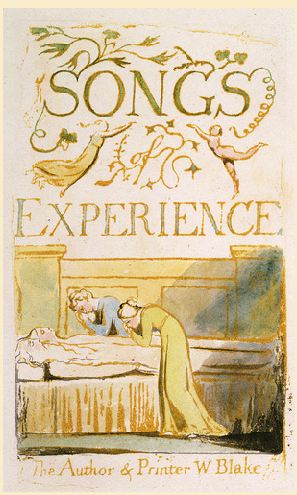 Pesme Iskustva
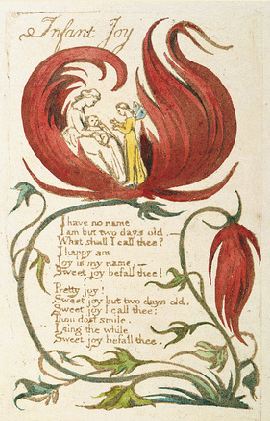 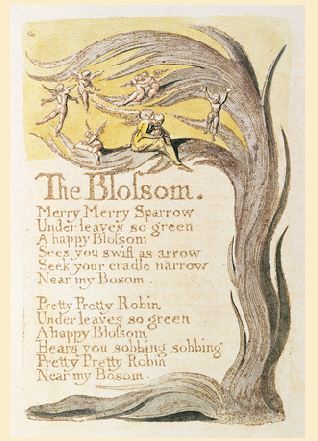 Behar
Detinja radost
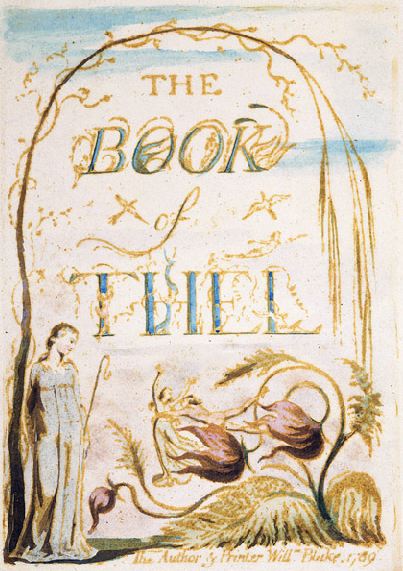 Knjiga o Teli
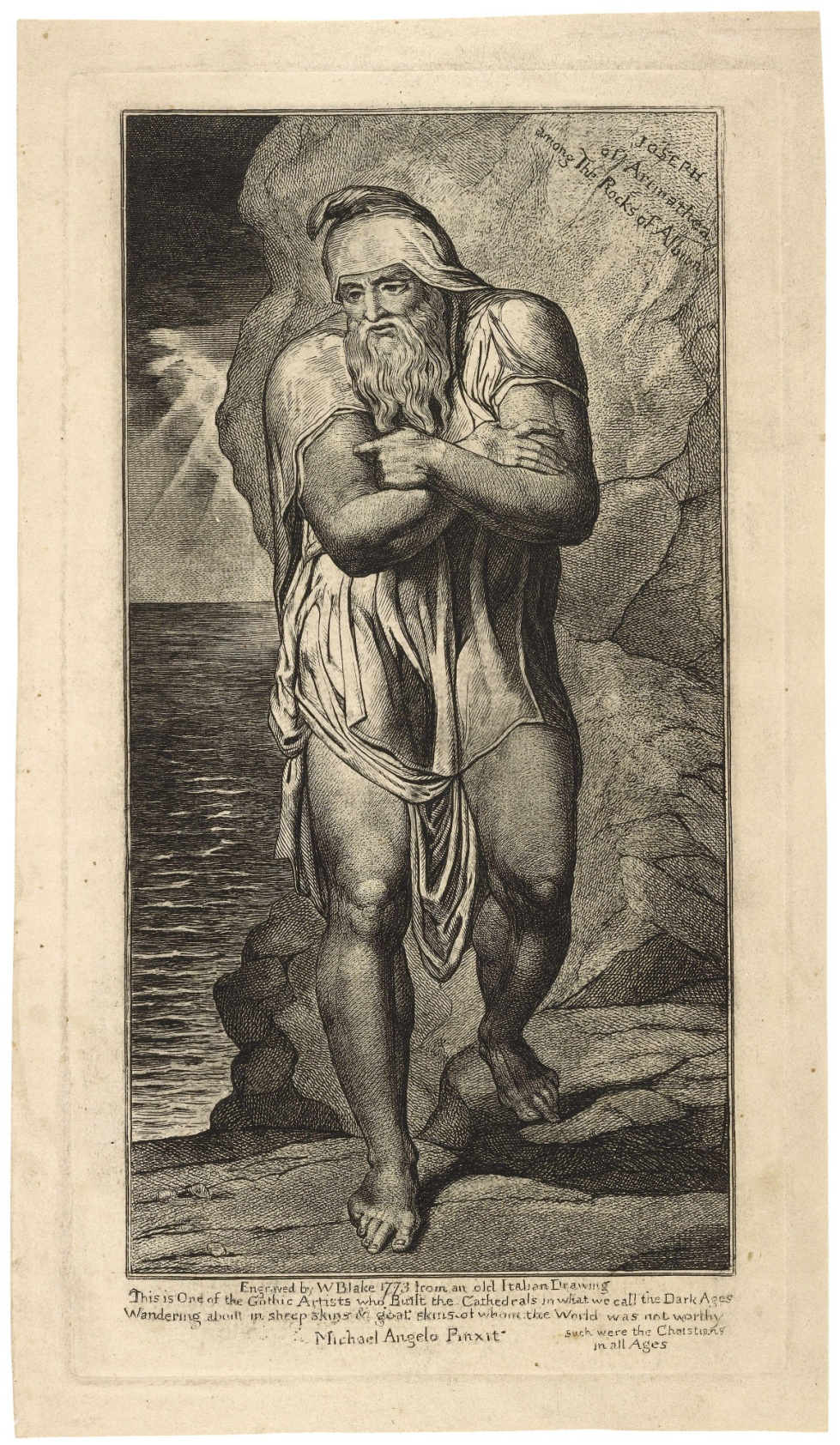 Josif iz Arimateje među stenama Albiona
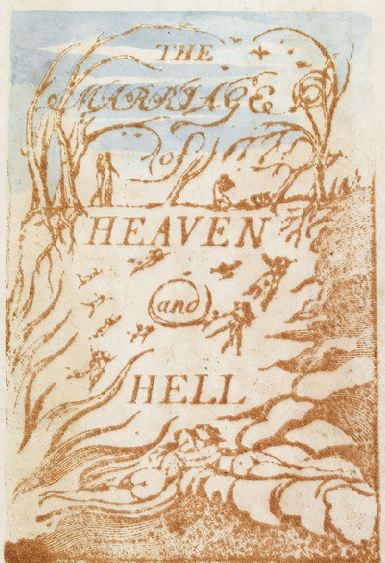 Venčanje Raja i Pakla
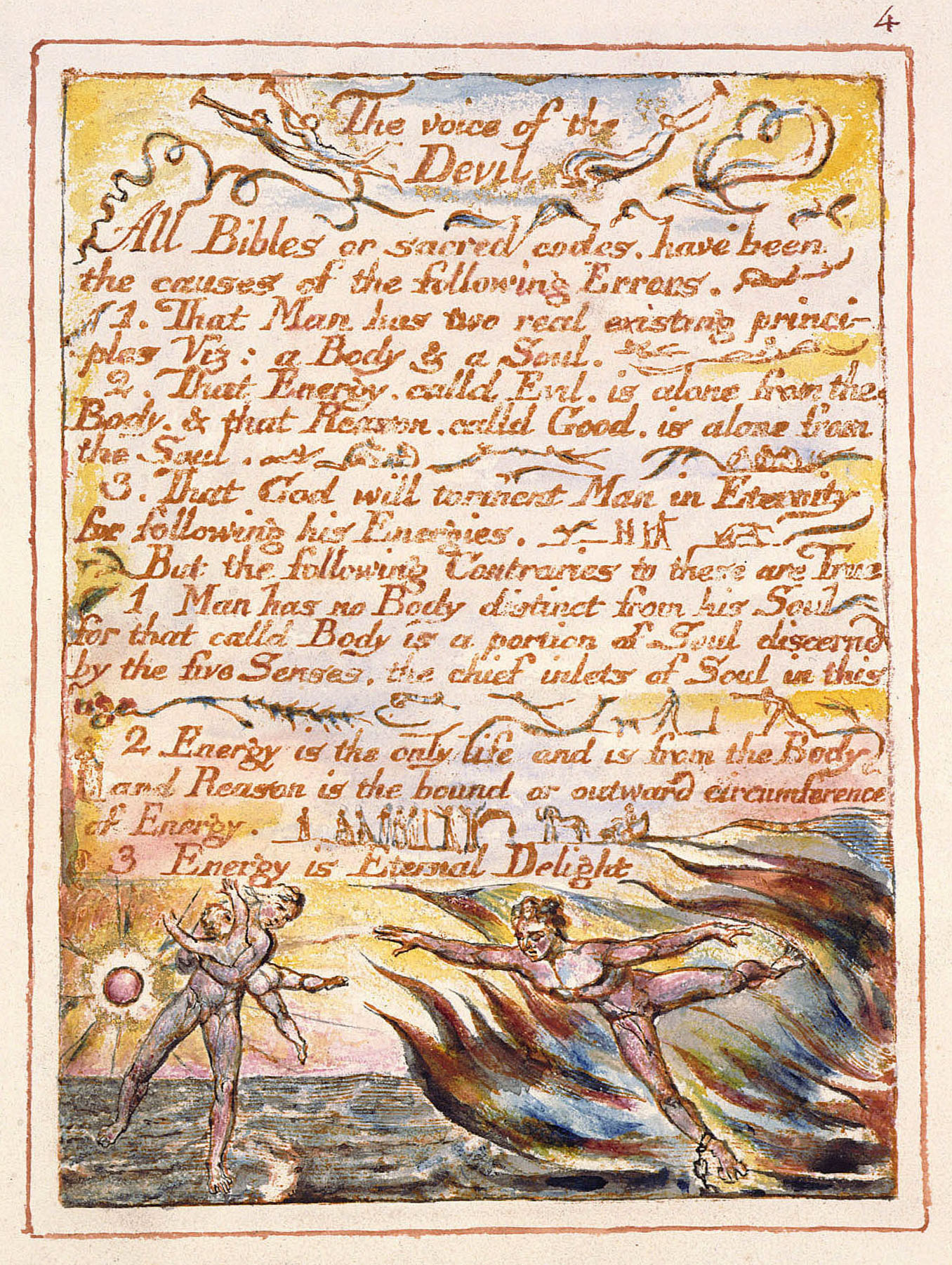 Dobri i loši Anđeli
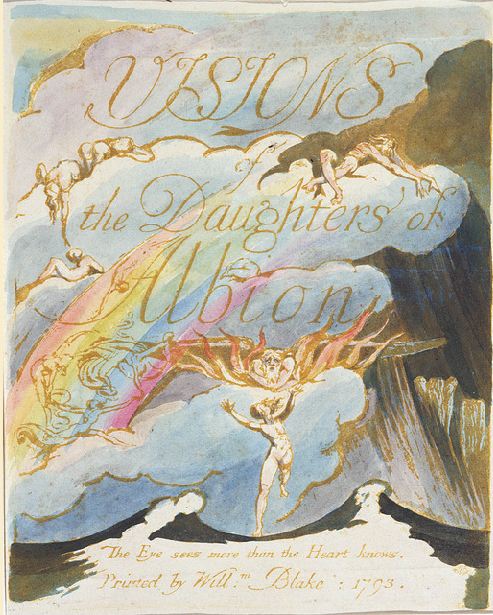 Vizija kćeri Albionovih
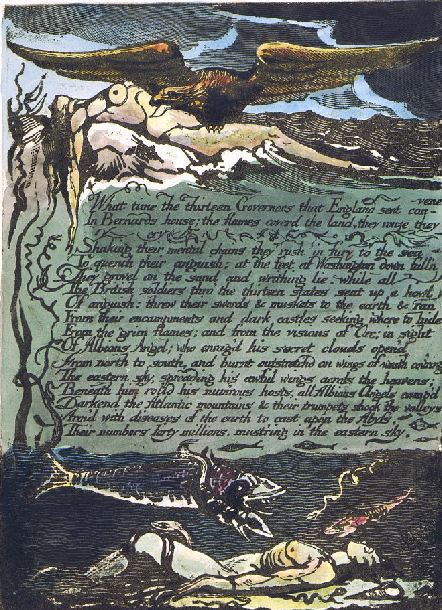 Amerika
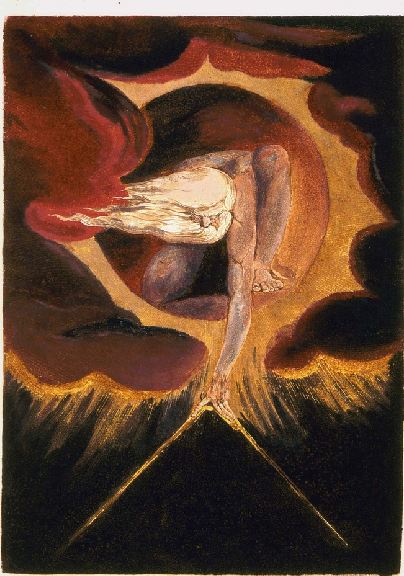 Evropa
Bog (Njutn) koji sekcira svet
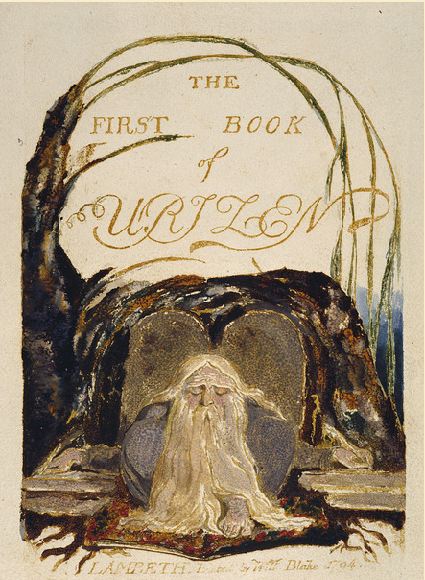 Knjiga o Urizenu
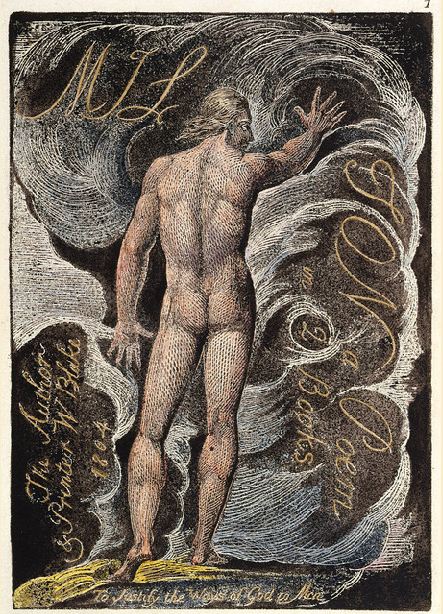 Poema o Miltonu
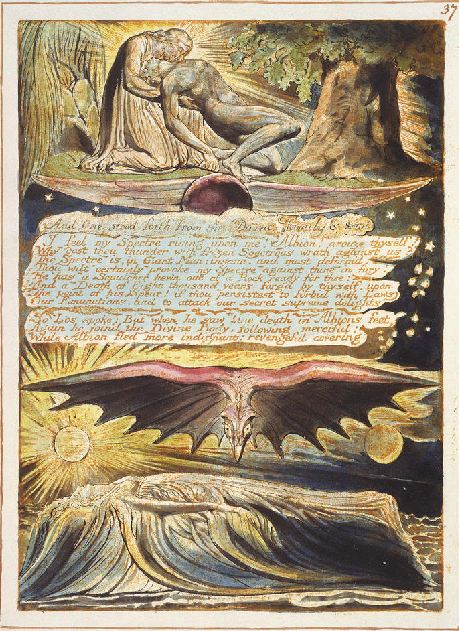 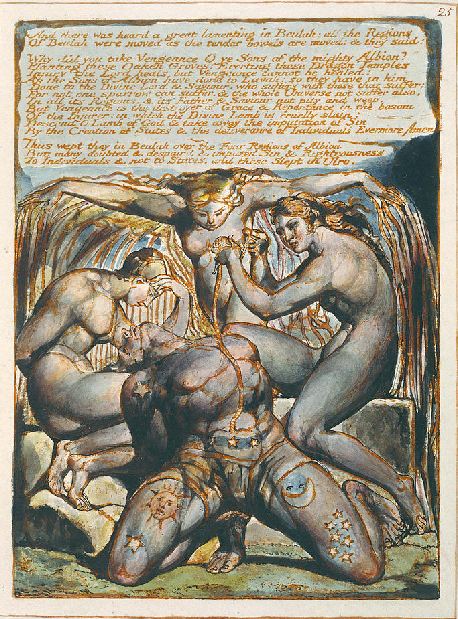 Jerusalim
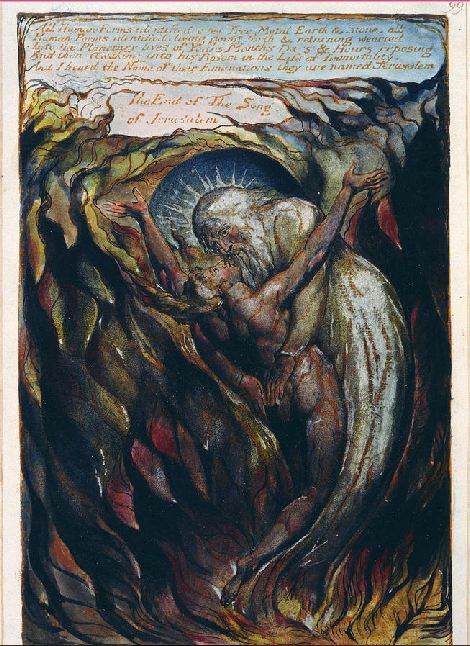 Sjedinjavanje Duše s Bogom (99. str Knjige Jerusalim)
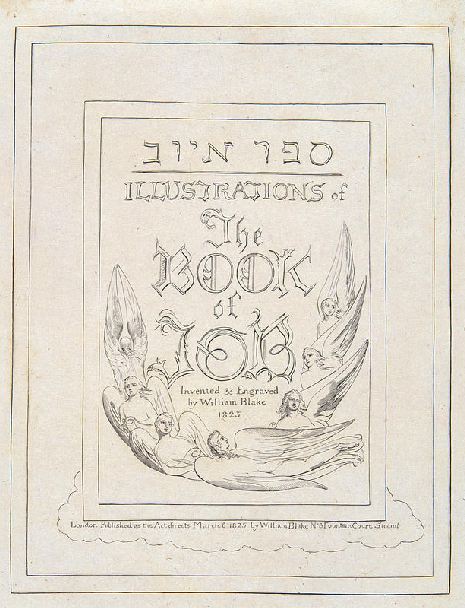 Knjiga o Jovu
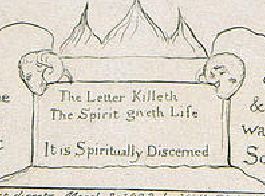 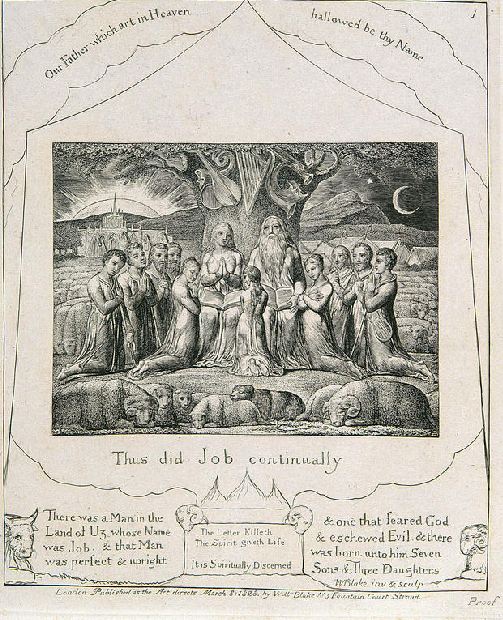 Knjiga o Jovu
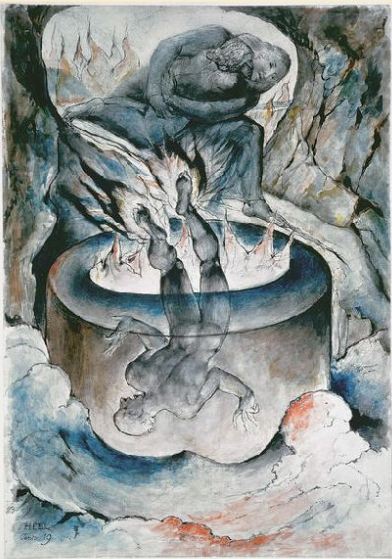 Ilustracija Danteove Božanske komedije
Literatura
Gradac 95’ 96’ 97’ Viljem Blejk, 1-38.
Gradac – Dž. Vingfild Digbi, O razumevanju Blejkove umetnosti, 58-76.
Gradac – E. Blant, Umetnost V. Blejka, Prve iluminirane knjige, 83-103.
Gradac – N. Šuica, Knjiga o Jovu, 170-191.
W. Vaughan, Romanticism and art (Blake 72-82.)